A PROCEDURE FOR Thinking
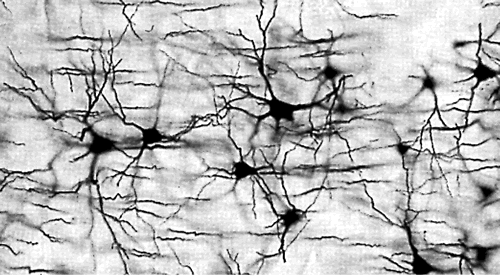 COMP 4230
David J Stucki
Fall 2024
ALERTS
Thoughts on John Searle?

Thoughts on Larson Chapter 2?

Read Chapters 3 & 4 of Larson

Assignment #2, due Friday, 9/13
MODELS OF COMPUTATION
“Once a problem is described using an appropriaterepresentation, the problem is almost solved.”–Patrick Winston, 1993
1930s: An exciting time…
Alan Turing	Stephen Kleene	Kurt Gödel


Alonzo Church	Emil Post	Claude Shannon

Every formalism is optimal for certain types of problems.
Thinking as knowledge & reasoning
Logic
Entailment
Knowledge base
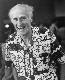 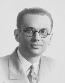 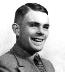 Turing
Machine
Recursion
Theory
Recursive
Functions
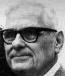 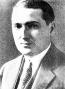 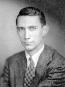 Boolean
Circuits
Lambda
Calculus
Post
Machine
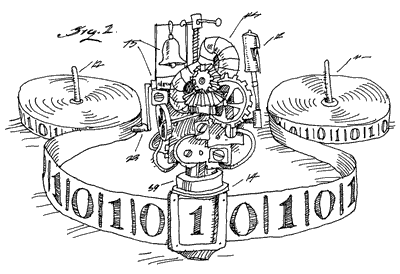 [Speaker Notes: Turing Machine, Lambda Calculus, Recursion Theory, Post Machines, General Recursive Functions, Boolean circuits

Many competing models, emerging from mathematics, logic, & electrical engineering. Church-Turing thesis.]
KNOWLEDGE BASE
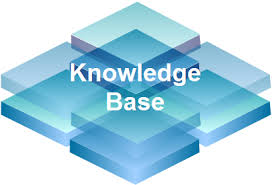 Our approach will be to use a KB consistingof two sorts of knowledge
Unconditional knowledge (aka facts): atomic statements that are true
Conditional knowledge: statements of the form
If P1 and … and Pn then Q, where Pi & Q are atomic
If, and, & then are special keywords
Other symbols are either 
variables (capitalized), or 
constants (uncapitalized)
E.g., luke and r2d2 are constants, whereas
Sith and Droid are variables
Your turn: variable or constant?
Potato	x	THX1138	Variable	hamster89	probFail
A SAMPLE KB
obi_wan is a jedi	qui_gon is a jedi
yoda is a jedi	mace_windu is a jedi
dooku is a sith	sidious is a sith
luke was padawan to obi_wan	obi_wan was padawan to qui_gon
qui_gon was padawan to dooku	dooku was an apprentice to sidious

If A was padawan to B then B is a jedi
If A was padawan to B then A is a jedi
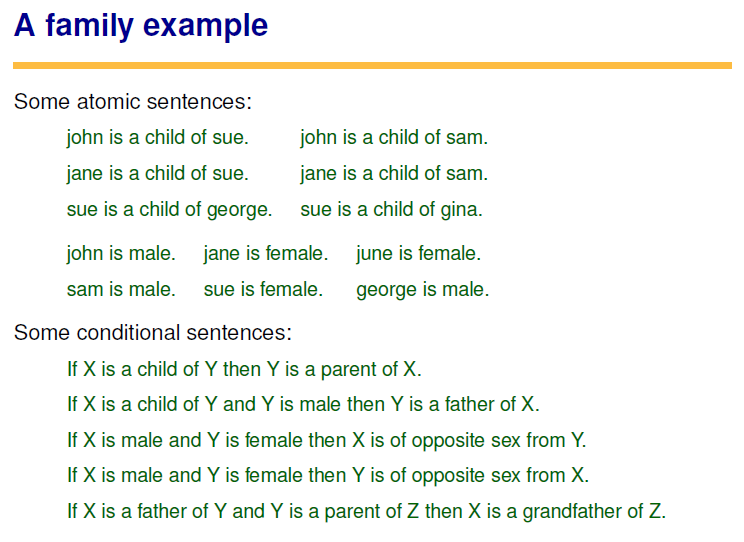 LOGICAL ENTAILMENT
X logically entails Y when the truth of X requires us to conclude that Y is also true.
For example, “The president was assassinated.” entails “The president is dead.” because assassination conceptually requires death.
In our approach, entailment is entirely syntactic, based on the structural relationships between atomic and conditional sentences 
In other words, it doesn’t matter what the symbols mean, in fact attention to semantics can lead us astray.
The two statements “X” and “If X then Y” entail “Y”. Why?
ENTAILMENTS
yoda is a jedi
Why is this entailed?
It appears in the KB!

dooku is a jedi
Is this entailed?
The KB doesn’t say it explicitly…






obi_wan is a jedi
qui_gon is a jedi
yoda is a jedi
mace_windu is a jedi
dooku is a sith
sidious is a sith
luke was padawan to obi_wan
obi_wan was padawan to qui_gon
qui_gon was padawan to dooku
dooku was an apprentice to sidious

If A was padawan to B then B is a jedi
If A was padawan to B then A is a jedi
ENTAILMENTS
yoda is a jedi
Why is this entailed?
It appears in the KB!

dooku is a jedi
Is this entailed?
The KB doesn’t say it explicitly…
But these two sentences entail it.
How does this work?




obi_wan is a jedi
qui_gon is a jedi
yoda is a jedi
mace_windu is a jedi
dooku is a sith
sidious is a sith
luke was padawan to obi_wan
obi_wan was padawan to qui_gon
qui_gon was padawan to dooku
dooku was an apprentice to sidious

If A was padawan to B then B is a jedi
If A was padawan to B then A is a jedi
ENTAILMENTS
yoda is a jedi
Why is this entailed?
It appears in the KB!

dooku is a jedi
Is this entailed?
The KB doesn’t say it explicitly…
But these two sentences entail it.
How does this work?
A = qui_gon
B = dooku


obi_wan is a jedi
qui_gon is a jedi
yoda is a jedi
mace_windu is a jedi
dooku is a sith
sidious is a sith
luke was padawan to obi_wan
obi_wan was padawan to qui_gon
qui_gon was padawan to dooku
dooku was an apprentice to sidious

If A was padawan to B then B is a jedi
If A was padawan to B then A is a jedi
ENTAILMENTS
yoda is a jedi
Why is this entailed?
It appears in the KB!

dooku is a jedi
Is this entailed?
The KB doesn’t say it explicitly…
But these two sentences entail it.
How does this work?
A = qui_gon
B = dooku
Then B is also a jedi, so dooku is a jedi

Even if you’ve never seen Star Wars…
obi_wan is a jedi
qui_gon is a jedi
yoda is a jedi
mace_windu is a jedi
dooku is a sith
sidious is a sith
luke was padawan to obi_wan
obi_wan was padawan to qui_gon
qui_gon was padawan to dooku
dooku was an apprentice to sidious

If A was padawan to B then B is a jedi
If A was padawan to B then A is a jedi
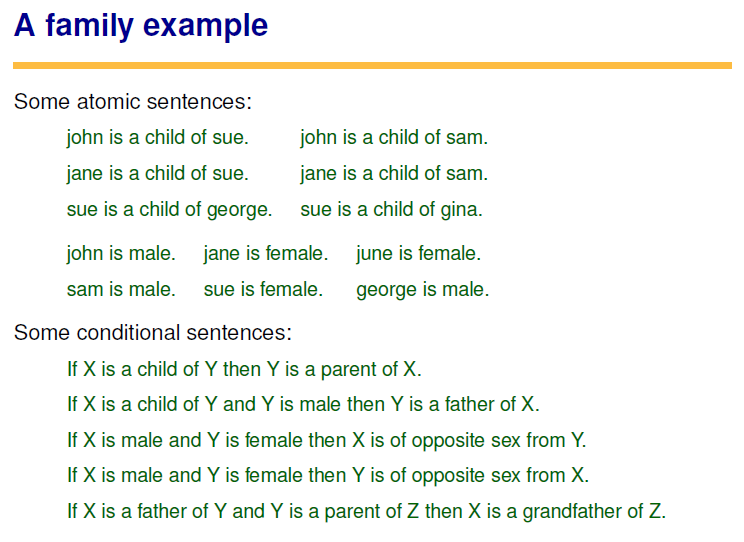 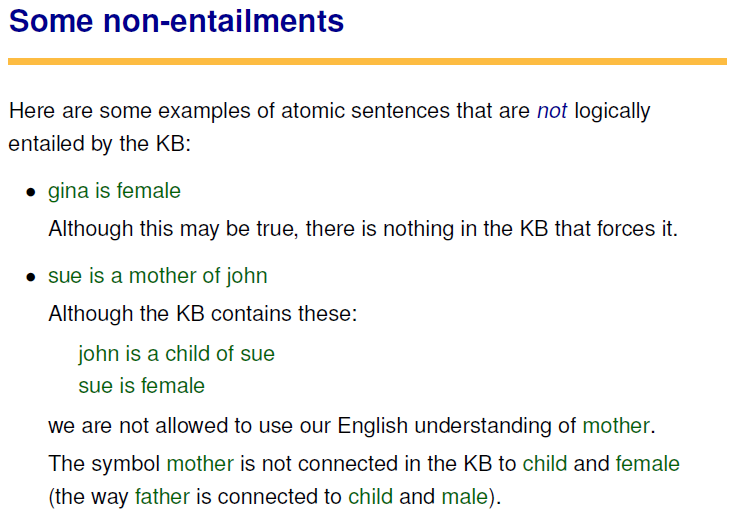 THOUGHT, VERSION 1.0
In this approach, thinking consists of determining whether statements are entailed by the knowledge base.
How could this be automated?
By an algorithm!
Back-chaining: a procedure to determine whether a given atomic statement, called a query, is entailed by a KB
We will see that it is actually a bit more complicated than this – back-chaining is capable of more sophisticated behavior!
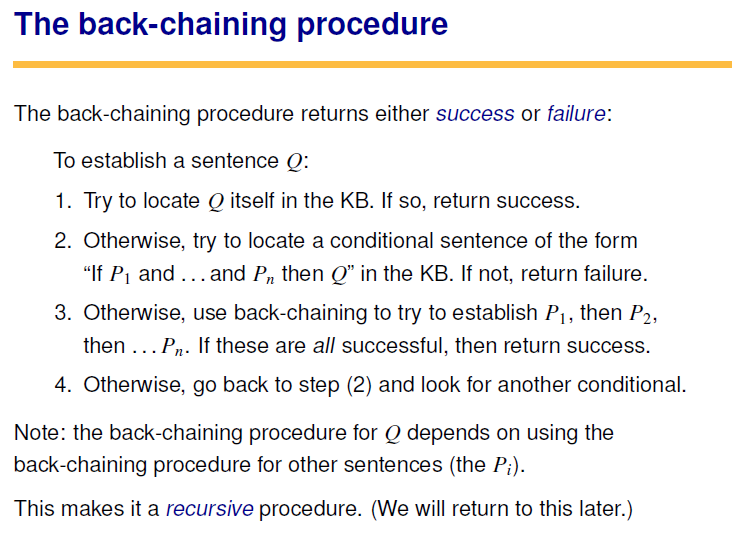 VARIABLES
george is a parent of sue
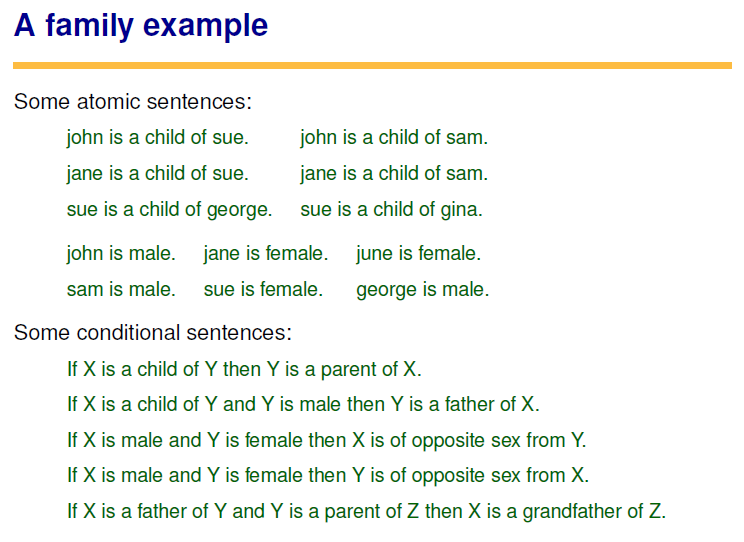 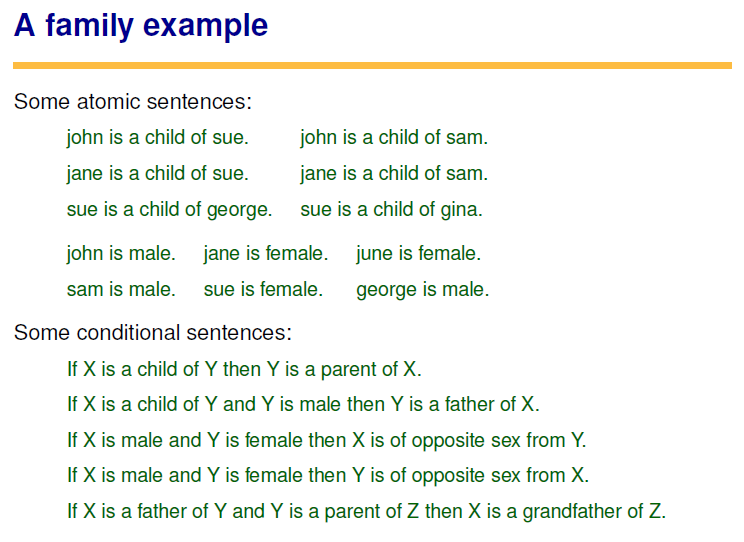 VARIABLES
george is a parent of sue
We find a match in step 2:
X = sue
Y = george
So in step 3, we need toremember this, so that whatwe need to establish is
X is a child of Y, or
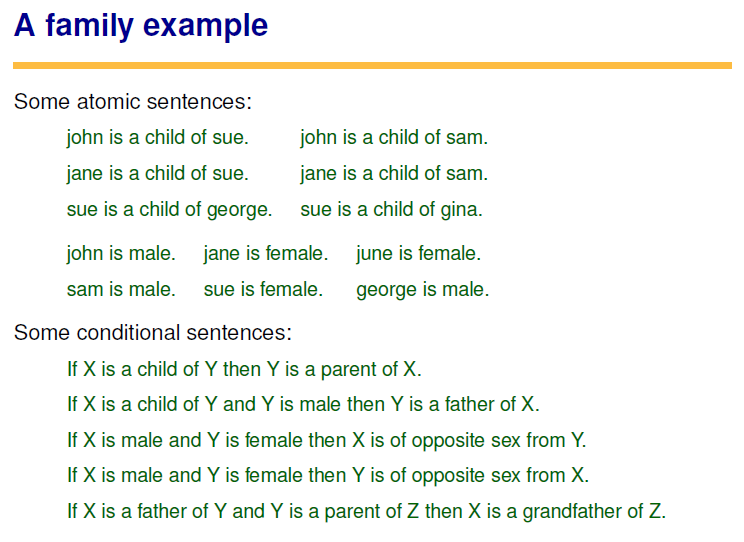 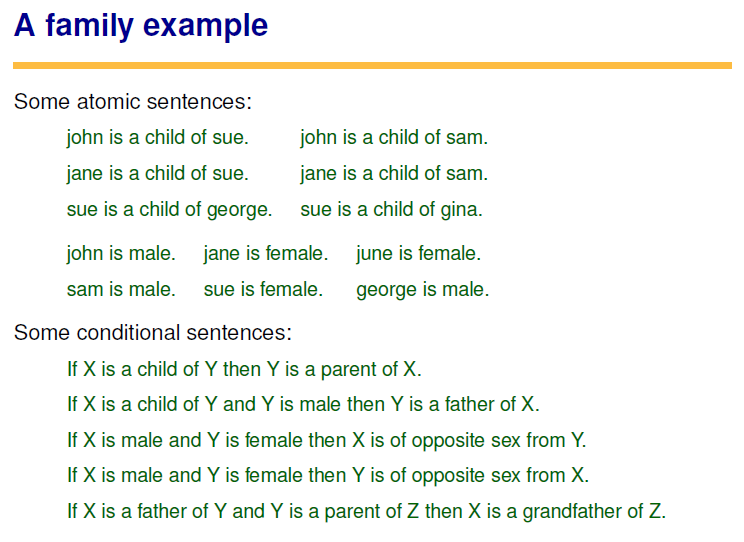 VARIABLES
george is a parent of sue
We find a match in step 2:
X = sue
Y = george
So in step 3, we need toremember this, so that whatwe need to establish is
X is a child of Y, or
sue is a child of george
Fortunately, this can be foundin the KB!!
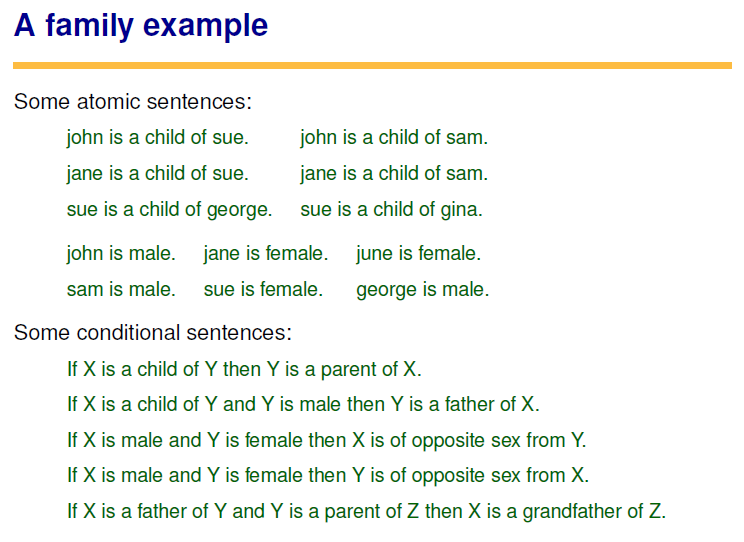 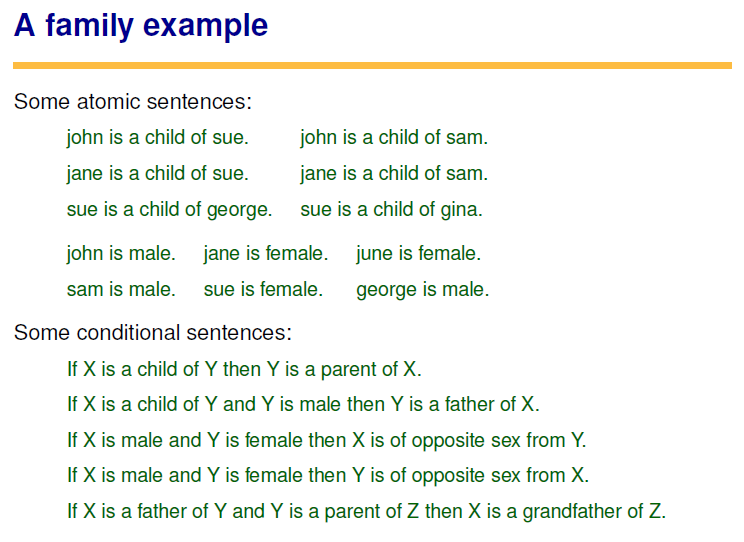 PRACTICE
gina is female

george is a father of sue

jane is of opposite sexfrom george
We will try step 2 twice to succeed

george is a grandfather of john
We’ll come back to this ifthere is time…
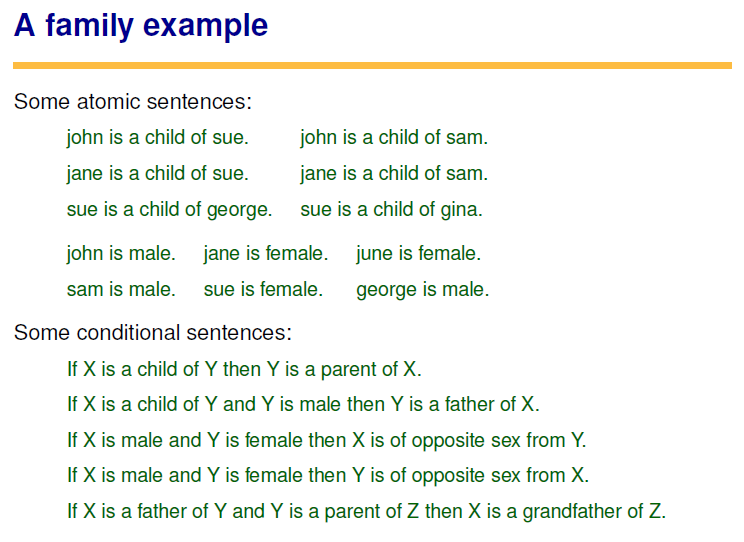 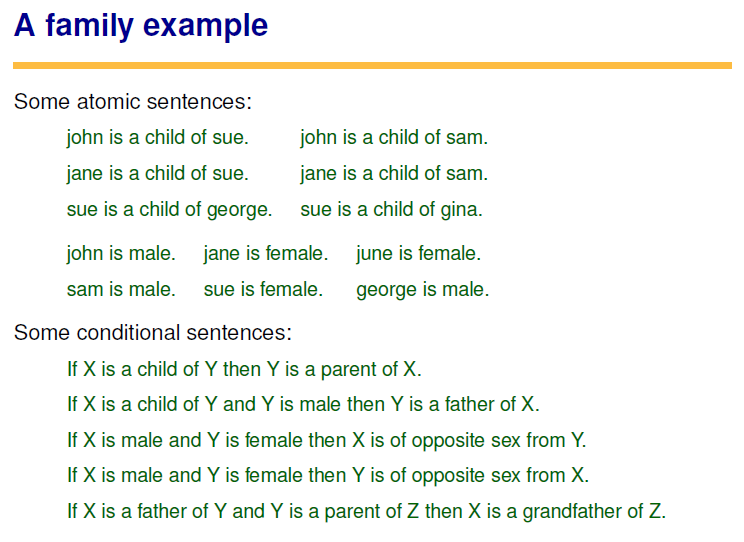 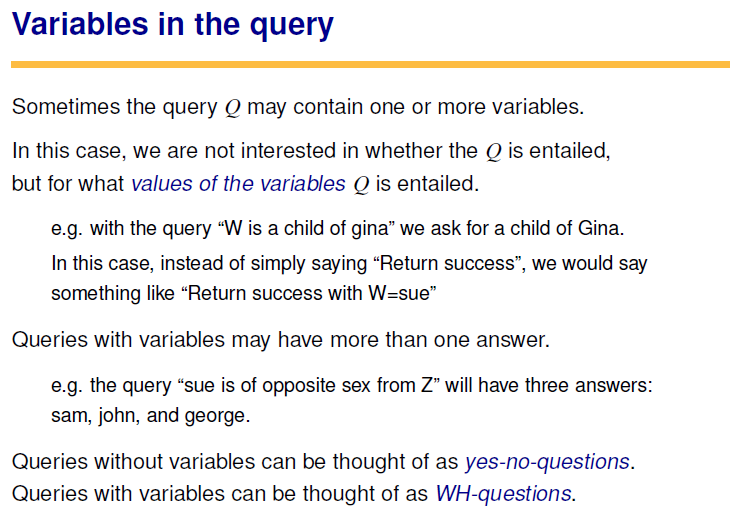 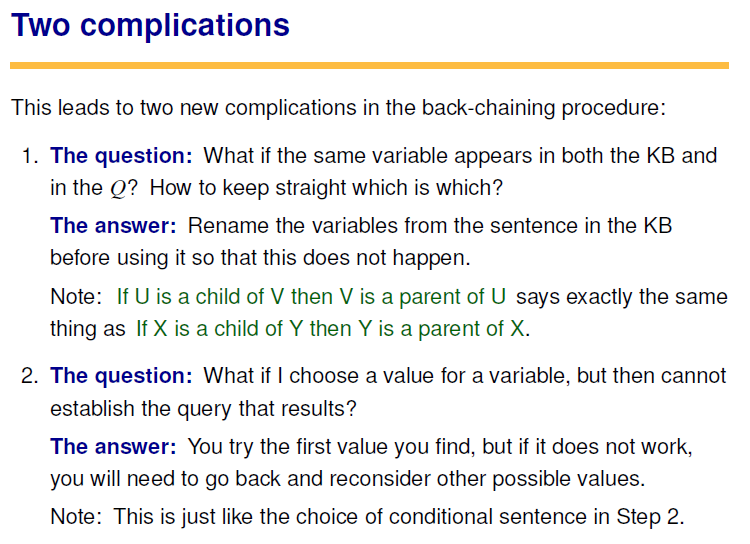 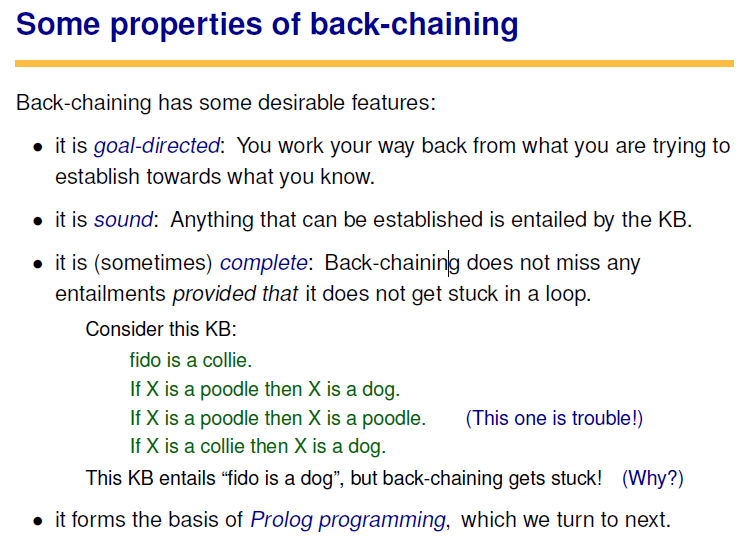 NEXT TIME…
Expert Systems
The Physical Symbol System Hypothesis